Neutrino BeamlineHorn APreliminary Design Review
Horn A Hanger/Stripline FEA
Nnamdi Agbo
22 – 24 April 2020
Outline
Introduction
Structural Analysis for Horn A Hanger Utility Beam Support
Problem Statement
Analysis setup
Analysis Result
Thermal Analysis for Horn A Hanger Utility Beam Support
Problem Statement
Analysis Setup
Analysis Result
Stripline Structural Analysis
Problem Statement
Analysis Setup
Analysis Result
Summary
2
4.24.20
Nnamdi Agbo| Preliminary Design Review – Horn A
Introduction
The following analysis were carried to ensure the horn A meets all design requirement necessary to support the goals of the DUNE experiment. This presentation will cover three separate analysis that was performed using Ansys. 

All inputs for this analysis (such EDEP) were obtained from appropriate MARS data with proton beam power of 1.2MW assumed.
3
10.24.20
Nnamdi Agbo| Preliminary Design Review – Horn A
Problem Statement: Hanger Utility Beam Support
Utility support beams for LBNF are significantly longer and more heavily loaded than in prior horn designs. This loading and length could effectively create, due to asymmetrical line loading, a large moment at the connection to the horn & module. The rotation at this point could effectively impact both the ability to thread on utility lines remotely, as well as the overall horn position when in the beamline.

The objective is to perform a structural analysis to determine if;
The Utility Support beam are sufficiently sized
A negligible transverse horn position offset (< 0.01”) results from maximum differential loading scenario
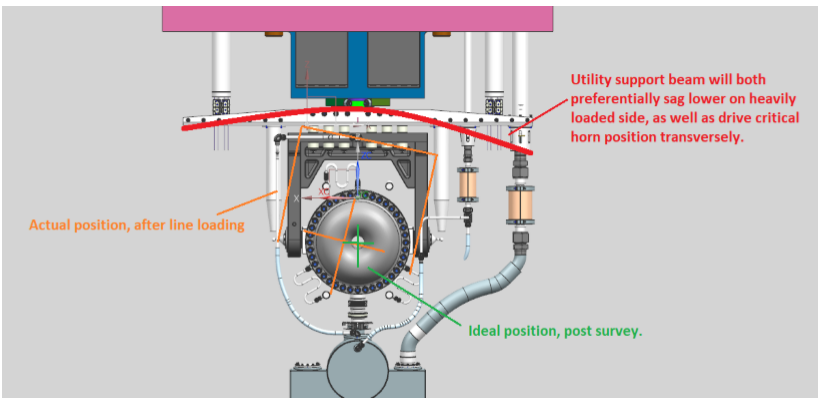 4
10.24.20
Nnamdi Agbo| Preliminary Design Review – Horn A
Horn A Model
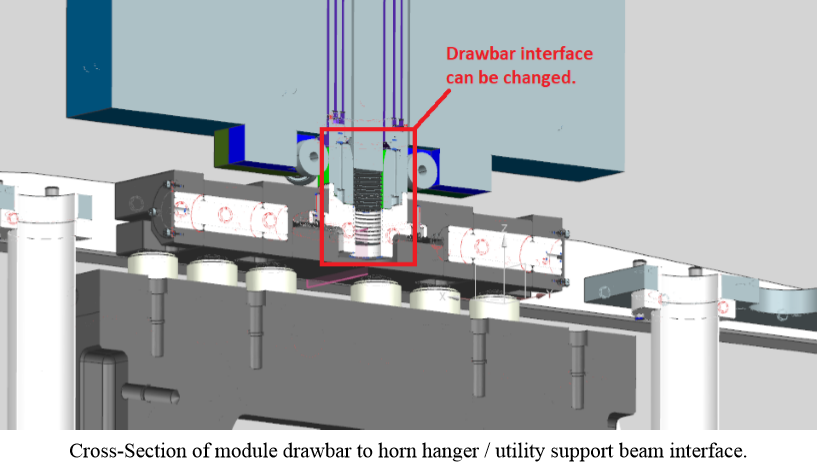 Single Drawbar connection
5
10.24.20
Nnamdi Agbo| Preliminary Design Review – Horn A
Simplified Analysis Model: Initial Design
250lb
200lb
250lb
100lb
Horn replaced with a point mass to reduce mesh count and increase computational speed.

Remote mass applied at the CG of the model.

Remote point A and B to track horn A  transverse displacement due to asymmetric loading
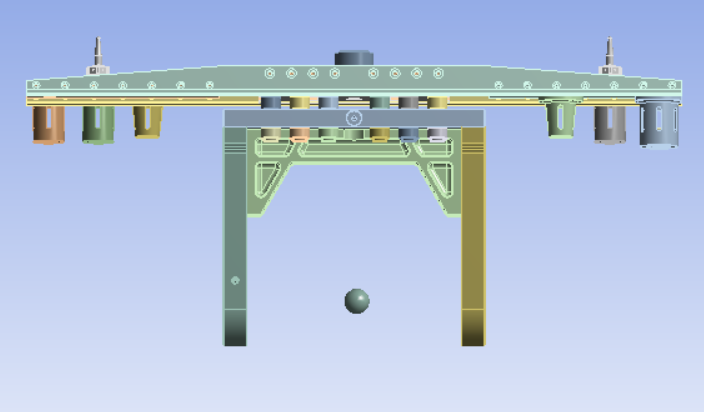 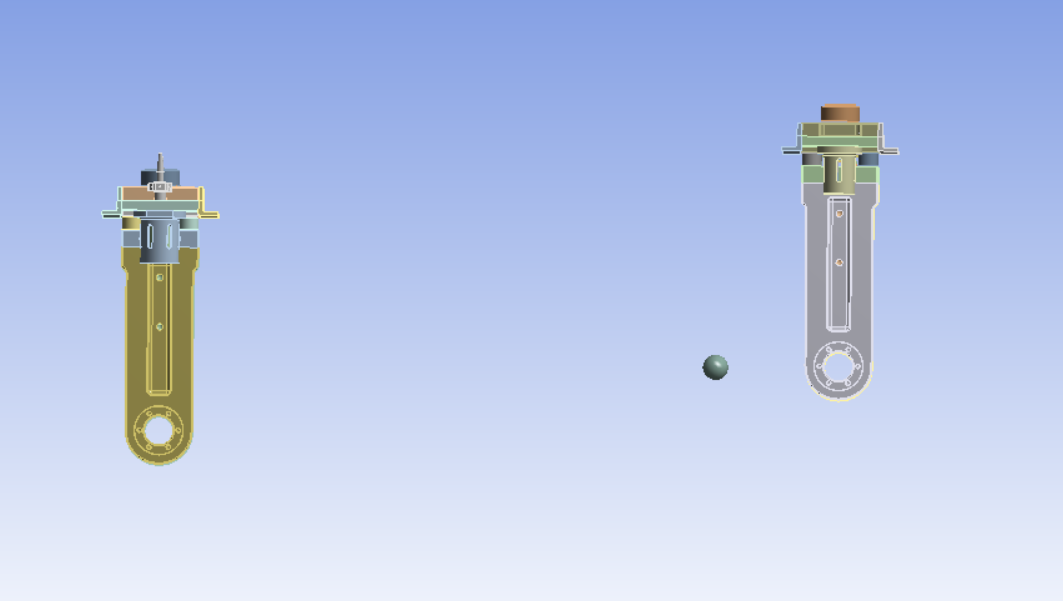 B
A
6
10.24.20
Nnamdi Agbo| Preliminary Design Review – Horn A
Deformation Results: Initial Design
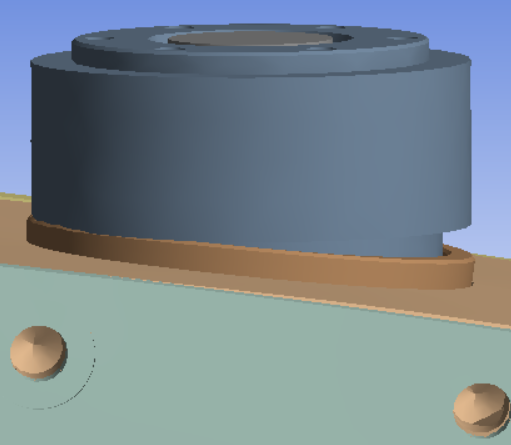 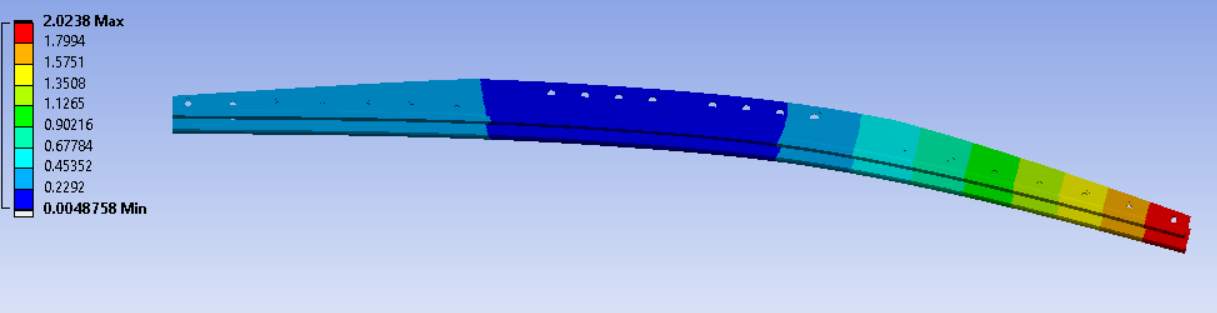 Max Utility beam deformation : 2.02mm
Image on the R-T Corner showing the effect of the moment created around the Drawbar Connection
7
10.24.20
Nnamdi Agbo| Preliminary Design Review – Horn A
Equivalent Stress: Initial Design
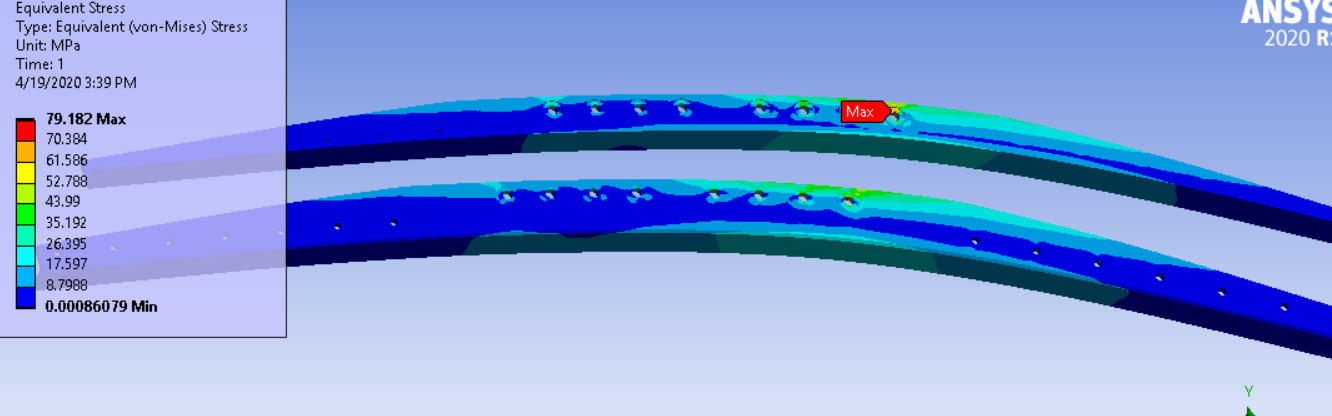 Equivalent stress: 79.18 MPa
Material: Stainless Steel 304
Yield Strength: 215MPa
FOS: 2.7
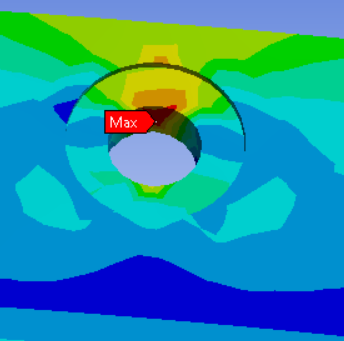 8
10.24.20
Nnamdi Agbo| Preliminary Design Review – Horn A
Remote Points Deformation
Pt A  & B represent the centers of the horn on either ends so we could track the displacement of these centers
A
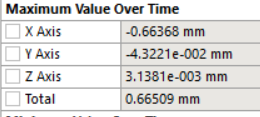 0.026”
With an infinitely stiff utility beam assumed. Displacement of Pt A  & B along the principle x axis was relatively the same
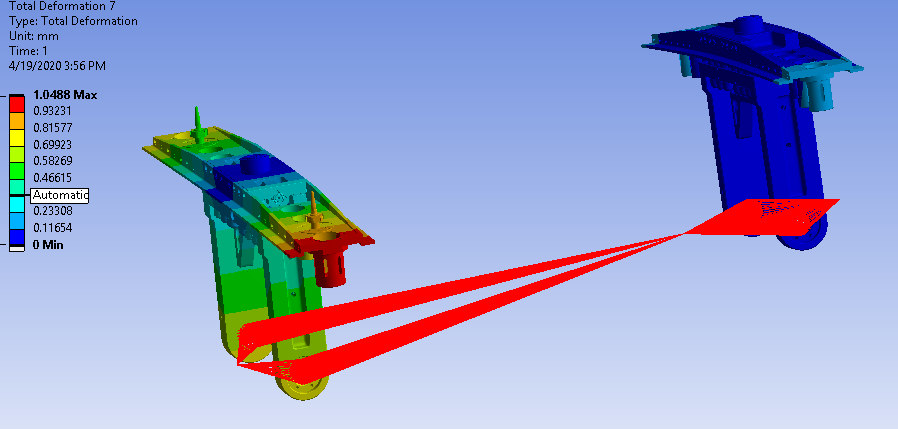 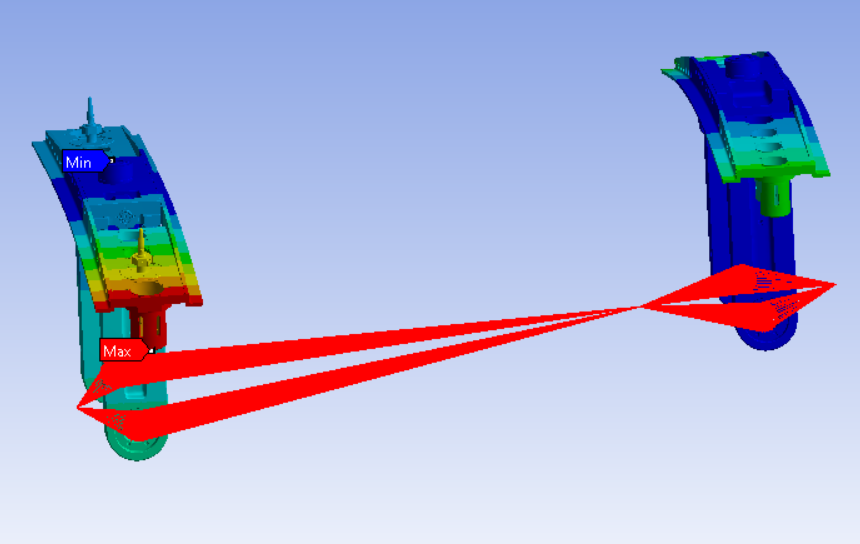 A
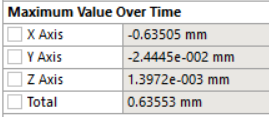 B
A
0.025”
A
9
10.24.20
Nnamdi Agbo| Preliminary Design Review – Horn A
Proposed Design
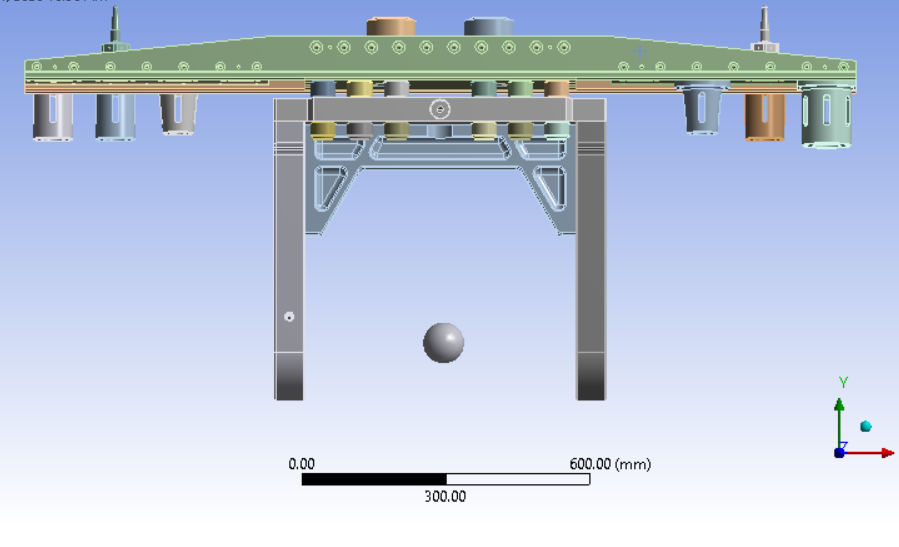 A new design with two drawbar support was proposed to reduce horn A transverse displacement due to asymmetric loading. The utility beam support mounting bolt holes was equally increased to 10 in the center to better spread the load. Both changes resulted to an improved design as seen on the table below
10
10.24.20
Nnamdi Agbo| Preliminary Design Review – Horn A
Problem Statement: Thermal Analysis for Horn A Hanger Utility Beam Support
The length of the utility beams is a concern when accounting for thermally induced growth during steady state operation. It is the intention of LBNF that this assembly be used for all high-power operation, and therefore, may experience a significant amount of beam induced internal heat generation (EDEP). Excessive thermal expansion will subtract from the nominal 0.125” radial clearance allowed for all utility lines running through the support module. 

The objective is to perform a structural analysis to determine;
Document what & where maximum temperature occurs.
Document what & where maximum deformation occurs
expected steady state thermal clearance between the utility / instrumentation lines and module feedthrough holes
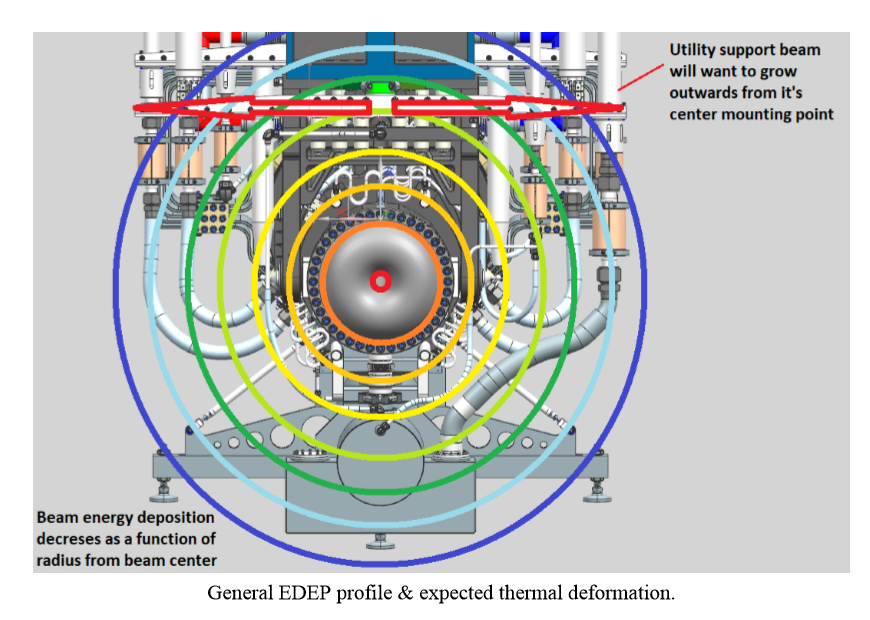 11
10.24.20
Nnamdi Agbo| Preliminary Design Review – Horn A
MARS DATA & Boundary Conditions
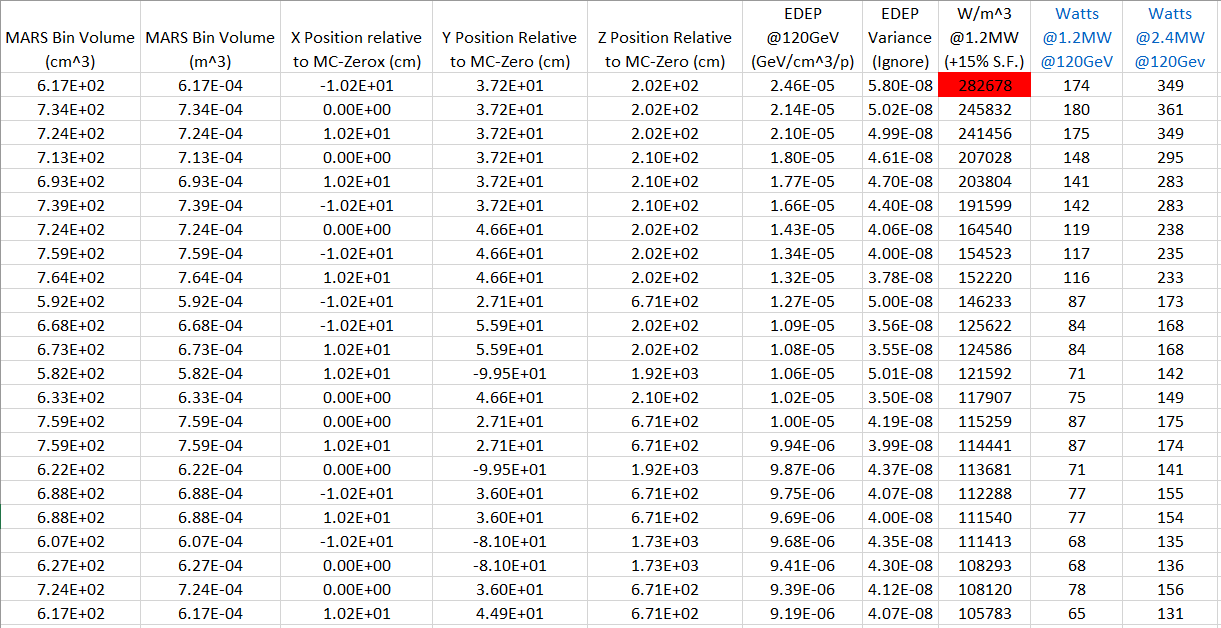 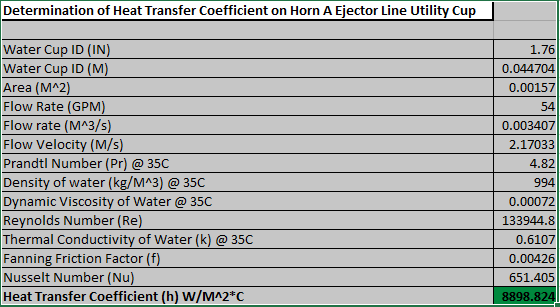 Boundary Conditions: Provided by Cory
Module end wall snout for horn A gets the most energy (282,678 W/m^3). This was used for all stainless stain parts 
Aluminum parts scaled by its mass ratio (set at 40% EDEP)
External surface cooled @10W/m^2*C
Hidden Pockets at 3W/m^2*C
Drawbar contact points held at 25C.
Internal cooling passages should have  6576 W/m^2*C convection cooling @ 25C
Ejector line utility cup have 8898 W/m^2*C convection cooling @ 25C
12
10.24.20
Nnamdi Agbo| Preliminary Design Review – Horn A
Boundary Conditions
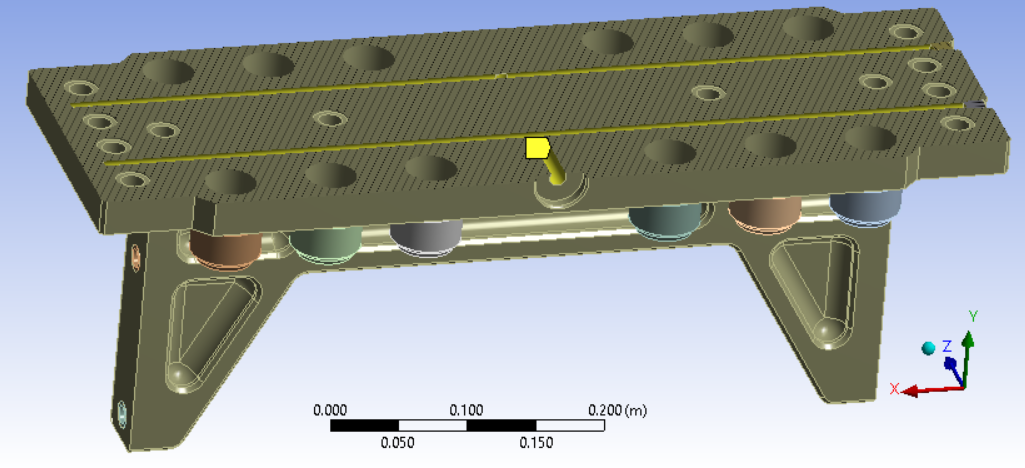 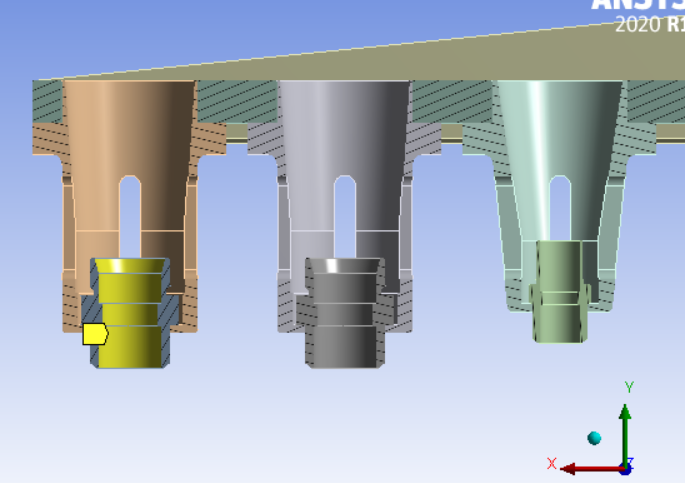 X
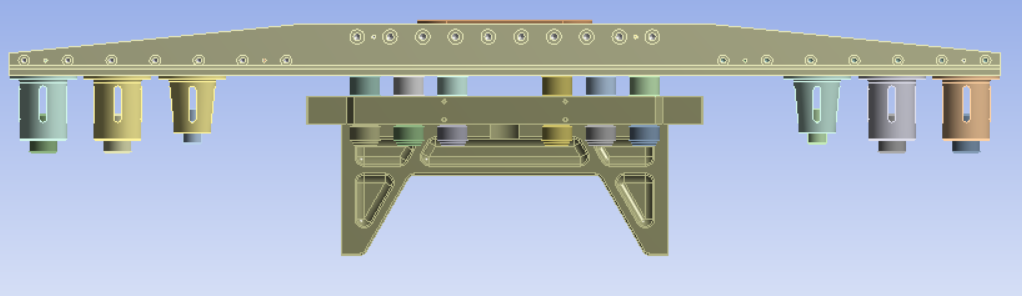 Convective cooling applied to only one line (worst case assumed)
Convection cooling of 6576W/m^2*C
Convection cooling of 8898.8W/m^2*C
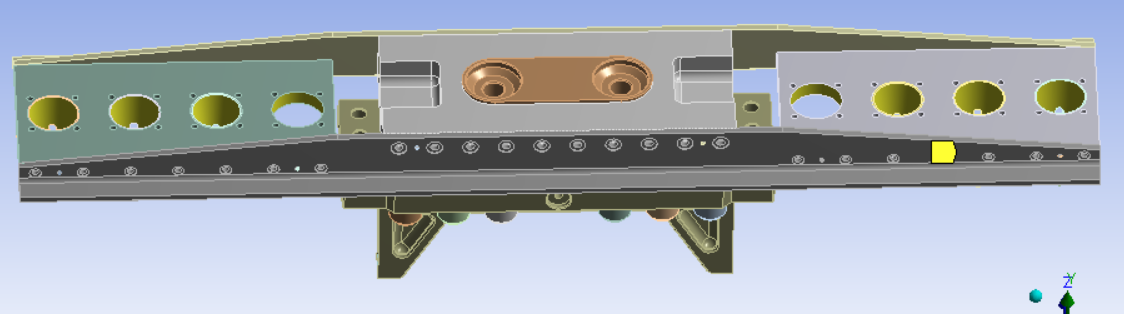 Convection cooling of 3W/m^2*C of hidden faces
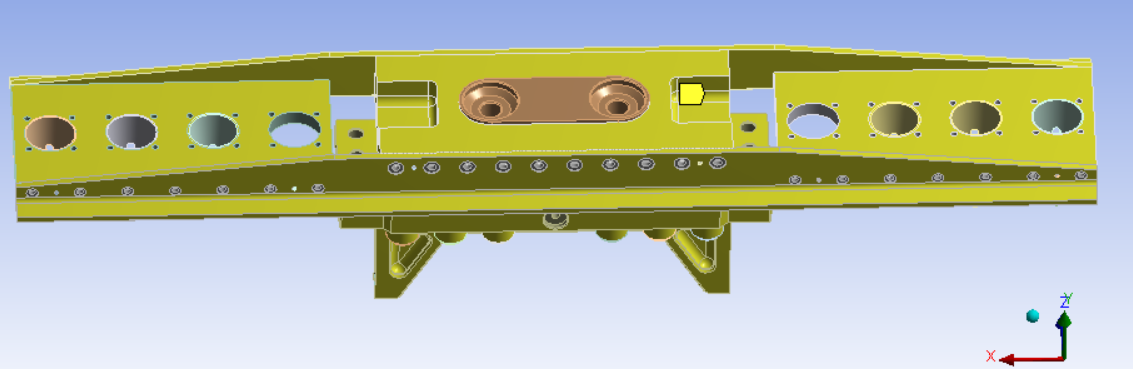 Convection cooling of 10W/m^2*C for external faces
Draw bar contact points held at 25oC
13
10.24.20
Nnamdi Agbo| Preliminary Design Review – Horn A
Boundary Conditions
No Cooling Line
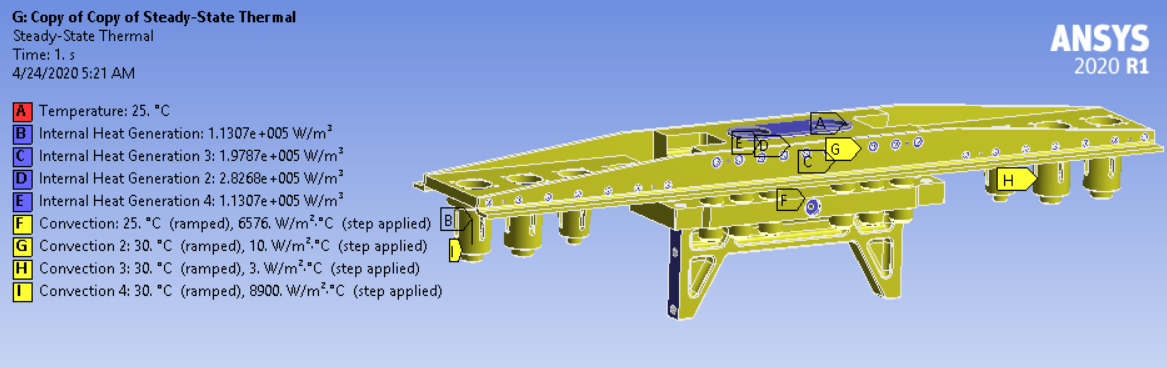 Cooling Line
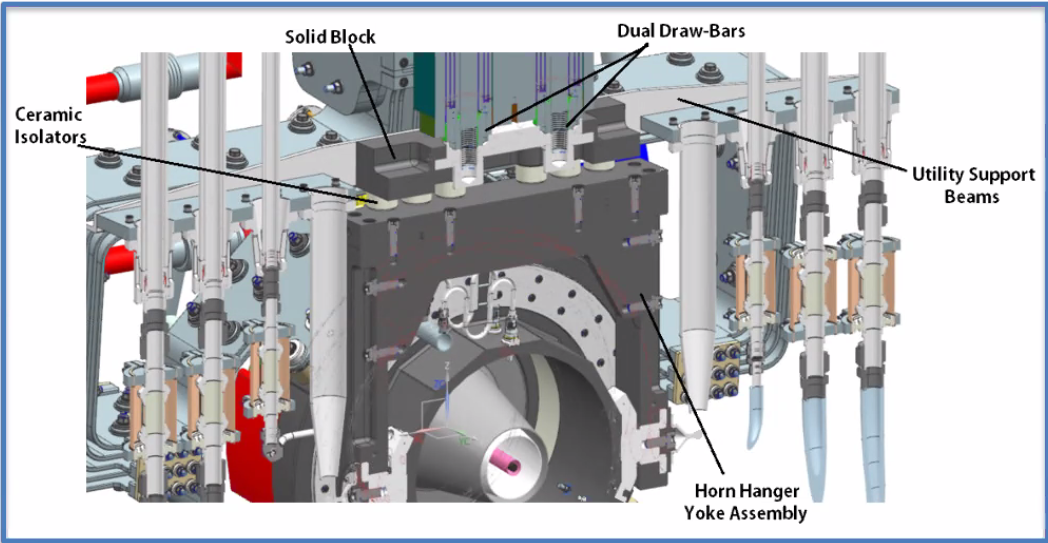 14
10.24.20
Nnamdi Agbo| Preliminary Design Review – Horn A
Material Properties:
304
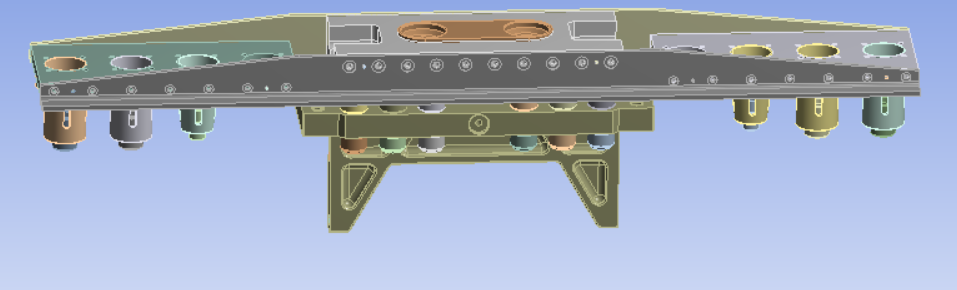 MGO-PSZ
Initially 304 (changed to 7075-T6)
15
10.25.18
name | talk title
Thermal Results: Max Temperature
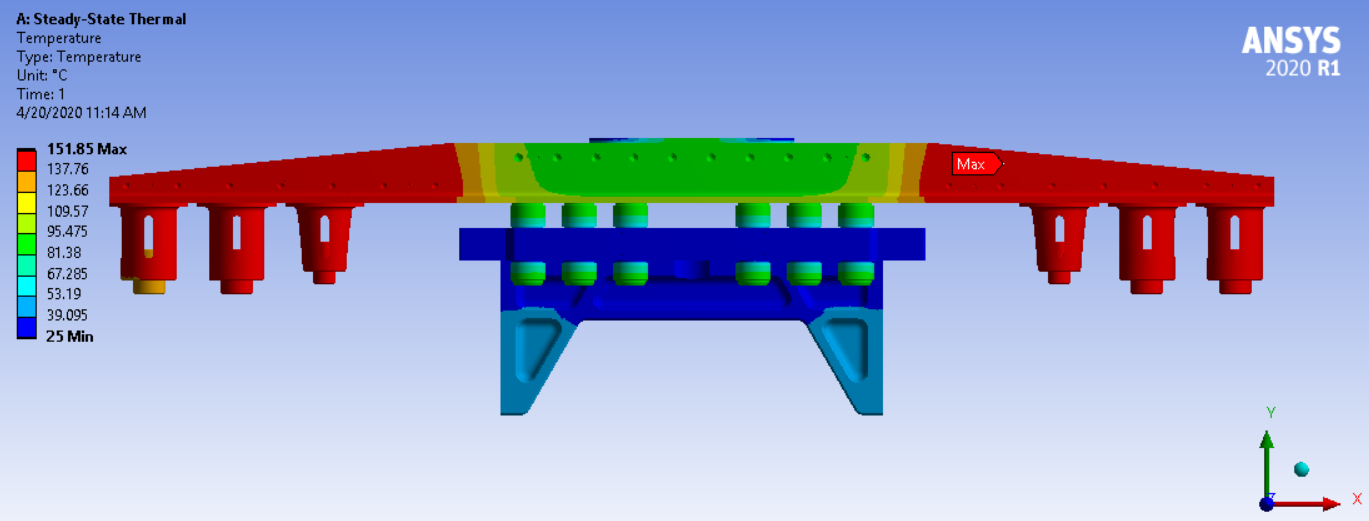 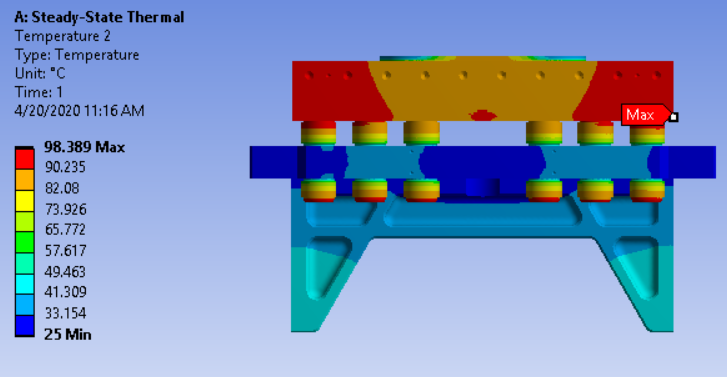 Max temperature of 151.80C @ the 304 stainless steel utility beam
98.40C max temperature seen on the Aluminum block shown below
16
10.24.20
Nnamdi Agbo| Preliminary Design Review – Horn A
Thermal Structural Results: Deformation
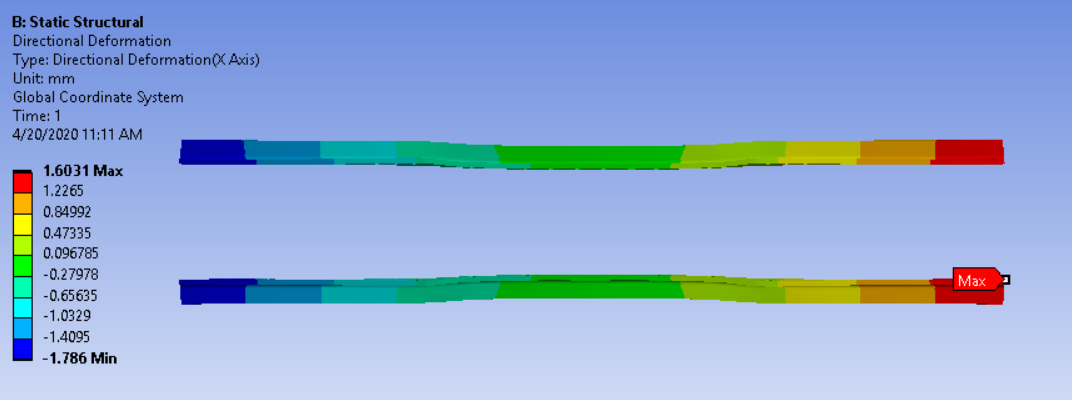 Max deformation of 1.8mm
Radial clearance of 3.175mm between horn module and utility line
Resulting in 1.4mm radial clearance
A material change from 304ss to 7075-T6 suggested for potential improvement in results
17
10.24.20
Nnamdi Agbo| Preliminary Design Review – Horn A
Thermal Results: Max Temperature
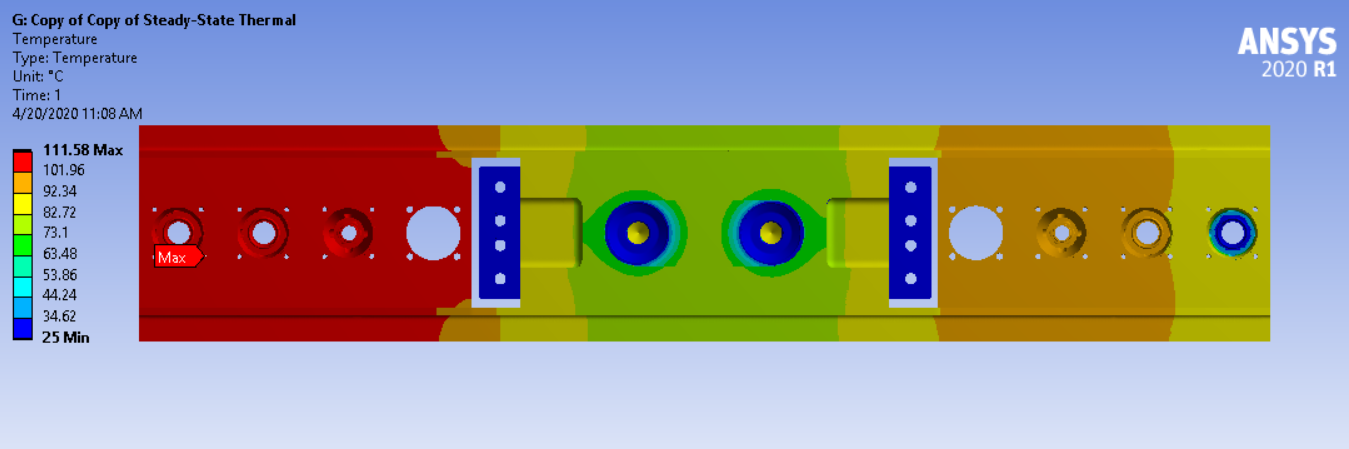 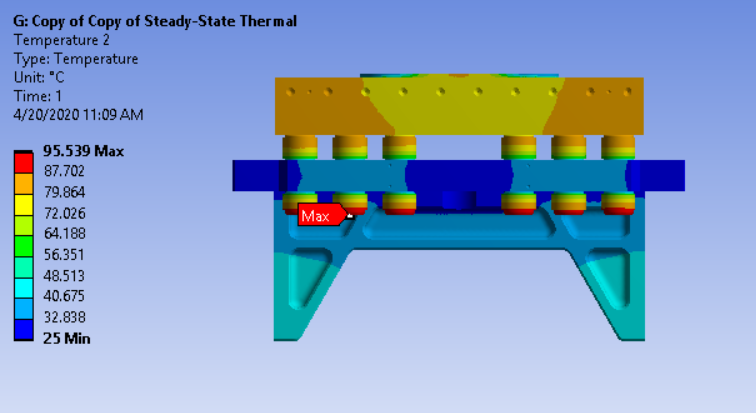 Utility beam support changed to 7075-T6 Aluminum 
Max temperature dropped to 111.58oC
18
10.24.20
Nnamdi Agbo| Preliminary Design Review – Horn A
Analysis Inputs: MARS DATA
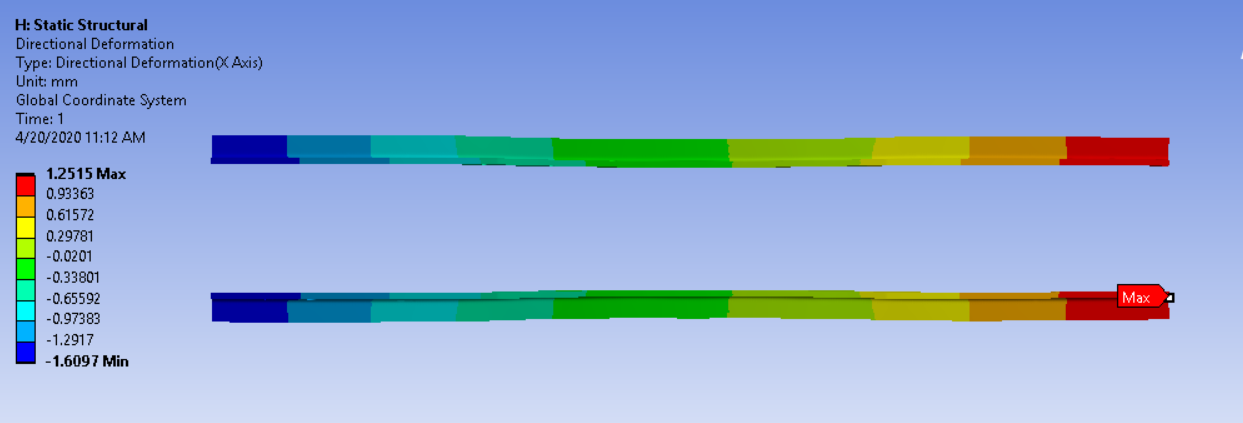 Max deformation of 1.6mm
Radial clearance of 3.175mm between horn module and utility line
19
10.24.20
Nnamdi Agbo| Preliminary Design Review – Horn A
Stripline Analysis: Problem Statement
The segment of horn stripline between the bottom of the stripline block and the mounting points on the face of the horn is designed to provide flexibility while fine-tuning horn position in the beamline during both final survey and beam operation. This segment was historically required to accommodate vertical and horizontal translation on order of +/- 3mm for the NuMI / NOvA design, and successfully did so. Drive system revisions for LBNF have reduced the design requirements on this structure however, as all horizontal translation occurs on the module / horn assembly structure, not independently at the horn.

Vertical translation is now the only motion the stripline must accommodate and the expectation is that it will similarly need to have the ability to shift horn position on order of +/- 3mm.
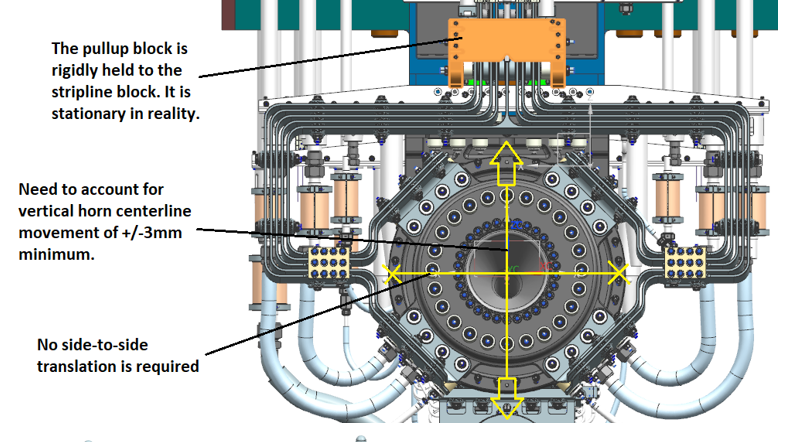 20
10.24.20
Nnamdi Agbo| Preliminary Design Review – Horn A
Boundary Conditions:
Model is fixed at Spike base
A +/- 3mm displacement is applied as shown in the image on the left
3 Load cases applied
LC1: Bolt pretention
LC2: +3mm displacement
LC3: -3mm displacement
+3
-3
Notes:
Striplines are 6101 (YTS- 193MPa) & 6013-T651.
All stripline ceramics are magnesia partially stabilized zirconia (MGO-PSZ is common material identifier).
All bolts / studs are 6Al-4V Grade 5 titanium.
All flat washers are 304SS.
All Bellville washers are 718 Inconel.
21
10.24.20
Nnamdi Agbo| Preliminary Design Review – Horn A
Stress Result: +/-3mm Displacement
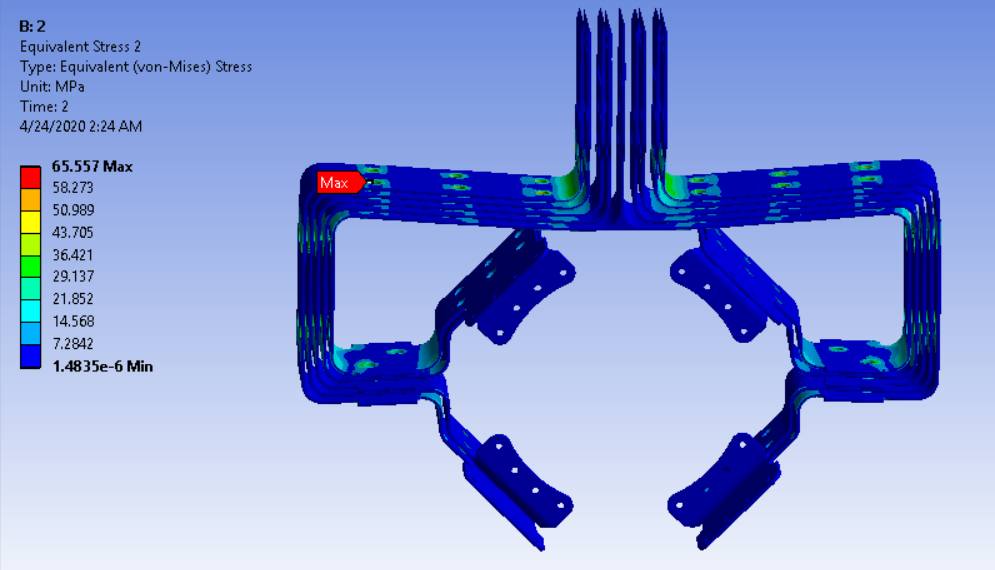 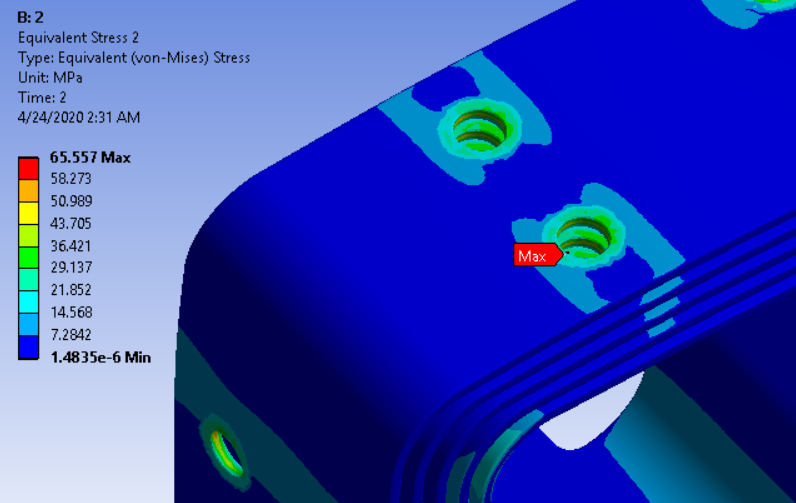 LC2: +3mm displacement (Max 65.6MPa)
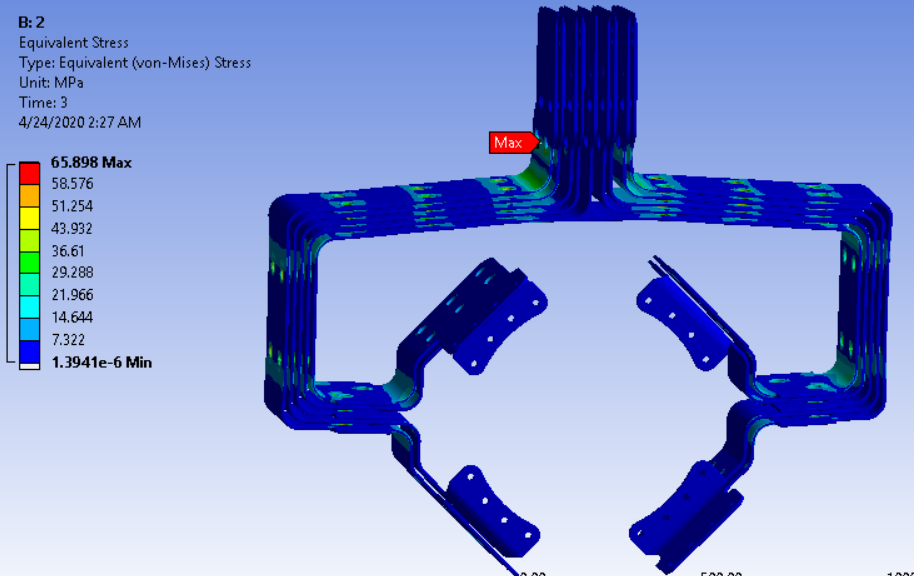 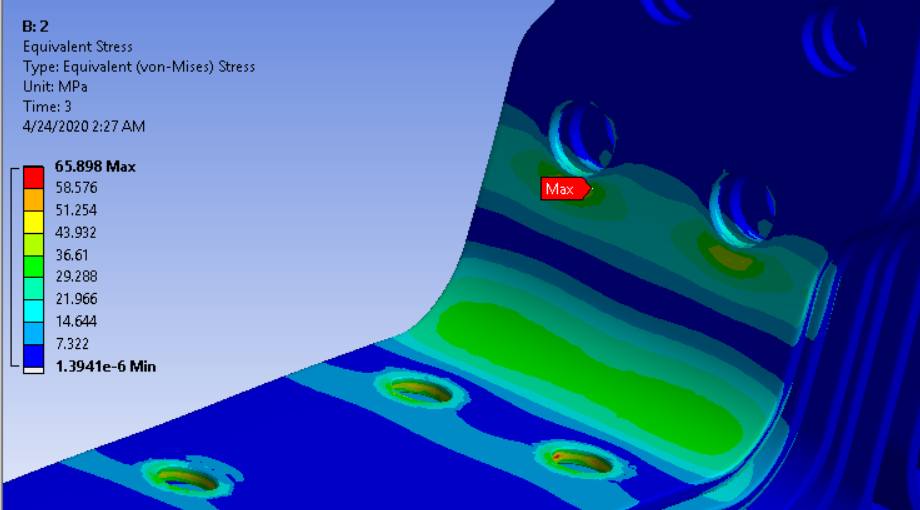 LC3: -3mm displacement (Max 65.9MPa)
22
10.24.20
Nnamdi Agbo| Preliminary Design Review – Horn A
Stress Result: +/- 6mm Displacement
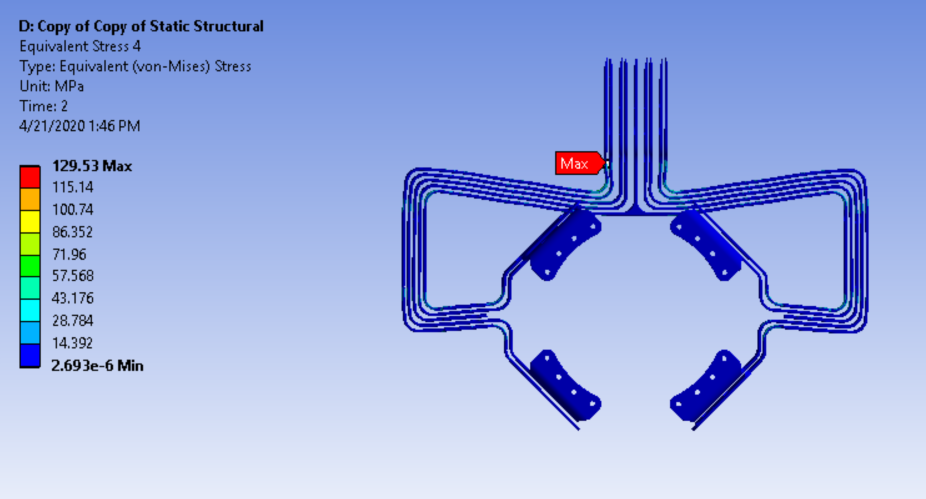 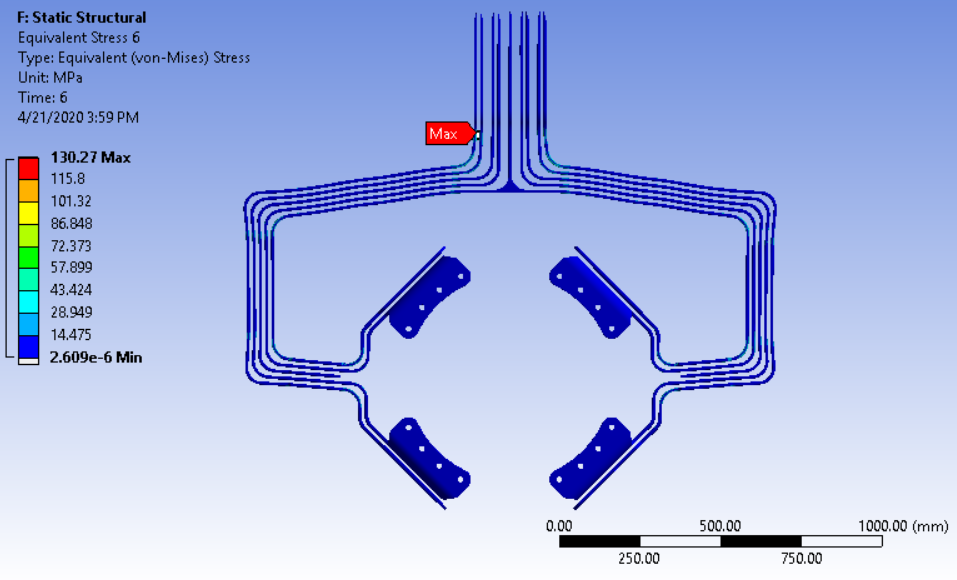 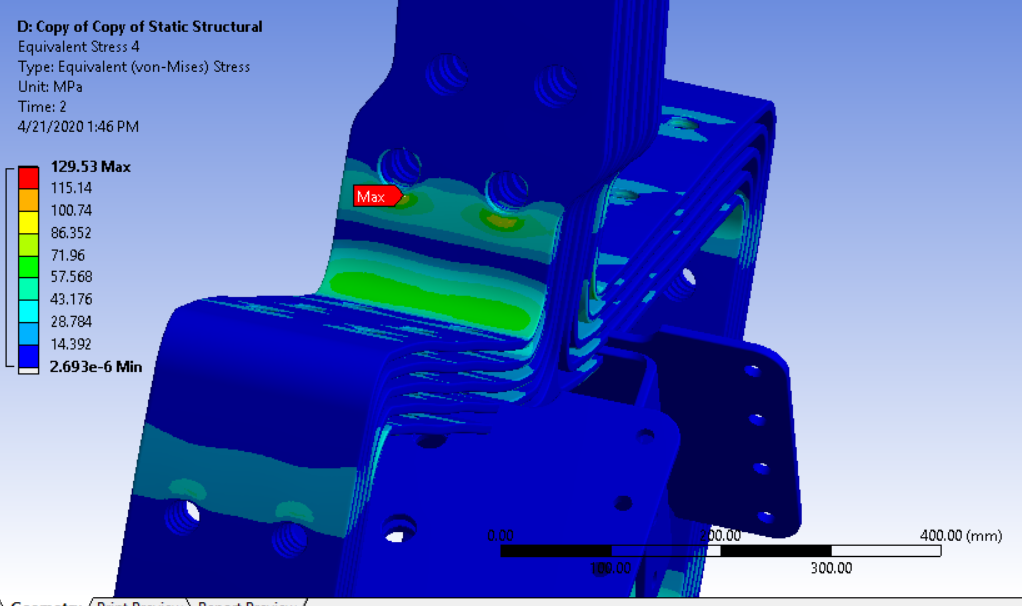 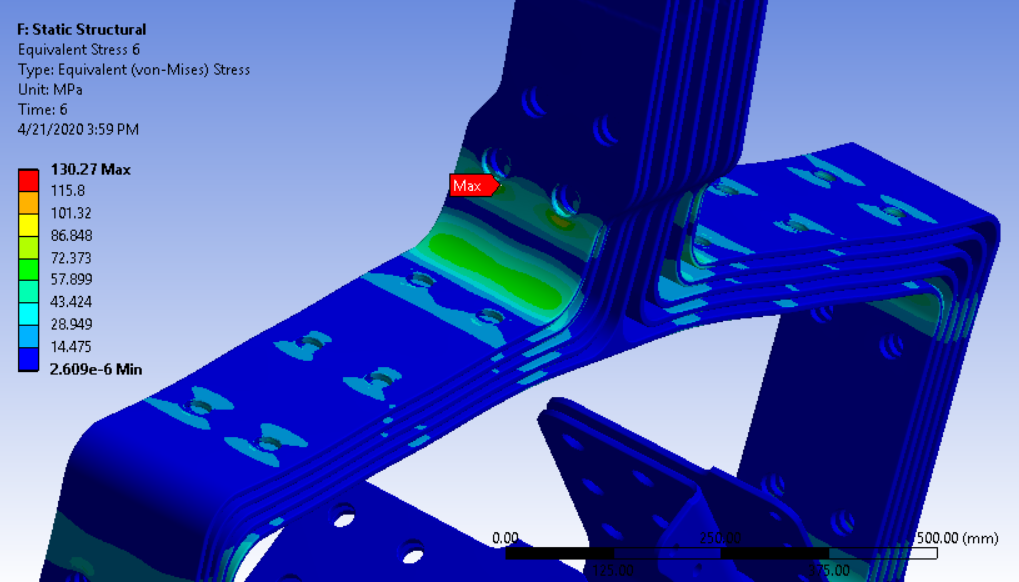 23
10.24.20
Nnamdi Agbo| Preliminary Design Review – Horn A
Summary
Structural Analysis for Horn A Hanger Utility Beam Support
Horn A design updated to accommodate two drawbars
The design change resulted to a 0.0028’’ transverse horn displacement which the less than requirement (0.01”) needed to avoid beam misalignment
Equivalent stress below material yield strength showing that design is properly sized 
Thermal Analysis for Horn A Hanger Utility Beam Support
Utility beam support material changed to Al7075-T6
Max temperature reported is 111.6 Deg C
Clearance between module feedthrough hole and utility line reduced to approximately 1.6mm due to thermal expansion
Stripline Structural Analysis
Stripline able to accommodate a +/-3mm vertical displacement requirement at Max stress of 65.9MPa

Question?
24
4.24.20
Nnamdi Agbo| Preliminary Design Review – Horn A